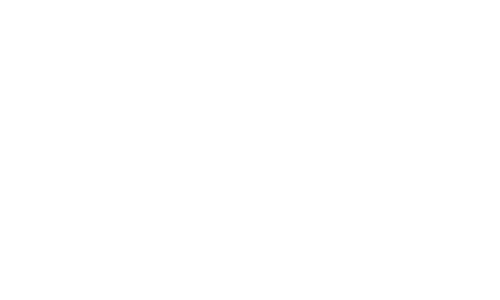 Ako kontrolovať nemocnice?
Index transparentnosti nemocníc
Barbora Tholtová
Transparency International Slovensko
Index transparentnosti nemocníc
súčasť hodnotenia nemocníc INEKO

hodnotenie informačnej otvorenosti nemocníc

štátne univerzitné a fakultné nemocnice, všeobecné nemocnice, kardioústavy, onkologické ústavy a detské nemocnice 
74 zdravotníckych zariadení
Index transparentnosti
NEMOCNICE DOSIAHLI V PRIEMERE 43% V HODNOTENÍ OTVORENOSTI
18 ukazovateľov
Penalizácia za zložitý prístup k hľadaným informáciám

štátne univerzitné a fakultné nemocnice, všeobecné nemocnice, kardioústavy, onkologické ústavy a detské nemocnice 
74 zdravotníckych zariadení
Pacientske informácie
Dostupnosť informácií, ktoré môžu uľahčiť výber poskytovateľa zdravotnej starostlivosti

cenníky 
typy a metódy zákrokov 
čakacie doby na vyšetrenia
kontakt na lekárov a oddelenia
Informácie o výkone a efektívnosti nemocnice
Verejná kontrola nemocníc
36 z hodnotených nemocníc v indexe transparentnosti sú povinnými osobami

Dostupnosť komunikačných nástrojov pre občanov
Infožiadosť, sťažnosť, protikorupčná linka

Povinné zverejňovanie (štandard prístupu k zmluvám)

Komunikácia s občanmi – sprístupňovanie informácií
I. Hospodárenie nemocníc
½ sledovaných zariadení nezverejňuje hospodárske výsledky na svojich weboch

Iba 14 nemocníc má zverejnené kompletné súvahy a výkazy za obdobie 3 rokov
II. Zverejňovanie, komunikácia
Zverejňovanie zmlúv povinnými osobami
CRZ
Na vlastných weboch
Neprehľadné, chýbajúce informácie o zmluve (protistrana, predmet, dátum, cena)
Chýbajúca možnosť vyhľadávania a triedenia medzi zmluvami
Priemerné hodnotenie otvorenosti zverejňovaných zmlúv – iba 53%
II. Zverejňovanie, komunikácia
JEDEN ZRIAĎOVATEĽ – TRI ŠTANDARDY ZVEREJŇOVANIA


PRIEMER OTVORENOSTI PRÍSTUPU K ZMLUVÁM JE LEN 53%
Kysucká nemocnica v Čadci
6% otvorenosť prístupu k zmluvám

Dolnooravská nemocnica
29% otvorenosť prístupu k zmluvám

Liptovská nemocnica 
66% otvorenosť prístupu k zmluvám
III. Personalistika
90% zariadení na webe uvádza informácie o vedení a štatutároch

otvorené výberové konania na manažérske pozície v nemocniciach

Obmedzenie politických vplyvov pri nomináciách

Systém nominácií do správnych a dozorných rád nemocníc (n.o.) kde je MZ spoluzakladateľom
IV. Etika
Zverejnený etický kódex zamestnanca – 7 nemocníc 

Whistleblowing – vnútorné kanály na prijímanie podnetov o nekalých praktikách
neexistujúce podnety/ prípady oznamovania v praxi
chýbajúce definovanie rizikových oblastí typických pre zdravotníctvo, prostredie nemocníc

Protikorupčné linky – 22 zariadení
Zlučovanie liniek verejnosť-zamestnanci
Whistleblowing v nemocniciach
„Vráti sa späť? Odborári sa zastali lekárky, ktorá upozornila na bielenie karty
V kauze bielenia dokumentov v nemocnici v Nitre preradili lekárku, ktorá upozornila na bielenie dokumentov, na iné miesto

Doplatí na to, že upozornila na nedostatky? Lekárka nitrianskej nemocnice Zuzana Pechočiaková upozornila na bielenie zdravotnej karty detského pacienta. Hneď po tom ju preradili na iné miesto. Zmeny sa zatiaľ nedočkala.
Lekárku Pechočiaková preradili z oddelenia do prijímacej ambulancie a prišla aj o svoju lekársku izbu. „Kontrola ministerstva zdravotníctva vo FN Nitra nepotvrdila osobnú perzekúciu MUDr. Pechočiakovej“ potvrdilo MZ svoje nedávne stanovisko.“
http://www.pluska.sk/spravy/z-domova/vrati-spat-odborari-zastali-lekarky-ktora-upozornila-bielenie-karty.html
2.December 2013
V. Sponzoring
TRANSPARENTNÉ VZŤAHY S DONORMI – PREDCHÁDZANIE KONFLIKTU ZÁUJMOV
17 zo sledovaných (74) nemocníc neuvádza žiadne informácie o svojich sponzoroch
Najlepší štandard zverejňovania sponzor – využitie – suma --  iba 8 nemocníc

Nedostatok informácií o výške prijatých súm a ich využití
Nesystematické informovanie – zverejnenie individuálnych poďakovaní, sponzorských udalostí
Diskusia
Ako hodnotiť transparentnosť nemocníc?

Aké sú možnosti a limity otvorenosti nemocníc?

Ako môžu aktívni občania lepšie využívať nástroje verejnej kontroly?
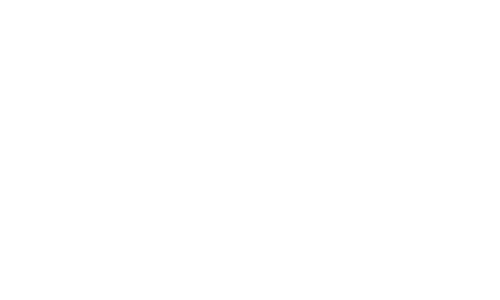 www.transparency.sk
tis@transparency.sk
Barbora.tholtova@transparency.sk
© 2016 Transparency International Slovensko. All rights reserved.